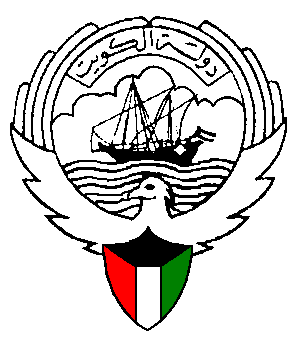 وزارة التربية
التوجيه الفني العام للرياضيات
مشروع مصادر التعلم
الصف الثاني عشر علمي
الوحدة الخامسة : التكامل :بند (  5 – 5)
منطقة الفروانية التعليمية – منطقة الجهراء التعليمية
( 5 – 5 )
التكامل بالتجزيء
التكامل بالتجزيء (  5 - 7)
كراسة التمارين ص 18
21/03/2021 04:56 م
في التمارين من ( 1 – 17 ) أوجد التكامل: -
التكامل بالتجزيء (  5 - 7)
كراسة التمارين ص 18
21/03/2021 04:56 م
في التمارين من ( 1 – 17 ) أوجد التكامل: -
التكامل بالتجزيء (  5 - 7)
كراسة التمارين ص 18
21/03/2021 04:56 م
في التمارين من ( 1 – 17 ) أوجد التكامل: -
التكامل بالتجزيء (  5 - 7)
كراسة التمارين ص 18
21/03/2021 04:56 م
في التمارين من ( 1 – 17 ) أوجد التكامل: -
التكامل بالتجزيء (  5 - 7)
كراسة التمارين ص 18
21/03/2021 04:56 م
في التمارين من ( 1 – 17 ) أوجد التكامل: -
التكامل بالتجزيء (  5 - 7)
كراسة التمارين ص 18
21/03/2021 04:56 م
في التمارين من ( 1 – 17 ) أوجد التكامل: -
التكامل المحدد (  5 - 7)
كراسة التمارين ص 22
21/03/2021 04:56 م
في التمارين من ( 1 – 17 ) أوجد التكامل: -
نستخدم قاعدة التجزيء مرة أخرى لإيجاد
التكامل بالتجزيء (  5 - 7)
كراسة التمارين ص 18
21/03/2021 04:56 م
في التمارين من ( 1 – 17 ) أوجد التكامل: -
نستخدم قاعدة التجزيء مرة أخرى لإيجاد
التكامل المحدد (  5 - 7)
كراسة التمارين ص 22
21/03/2021 04:56 م
في التمارين من ( 1 – 17 ) أوجد التكامل: -
نستخدم قاعدة التجزيء مرة أخرى لإيجاد تكامل
التكامل المحدد (  5 - 7)
كراسة التمارين ص 22
21/03/2021 04:56 م
في التمارين من ( 1 – 17 ) أوجد التكامل: -
نستخدم قاعدة التجزيء مرة أخرى لإيجاد تكامل
التكامل بالتجزيء (  5 - 7)
كراسة التمارين ص 18
21/03/2021 04:56 م
في التمارين من ( 1 – 17 ) أوجد التكامل: -
نستخدم القاعدة مرة ثانية لايجاد:
التكامل بالتجزيء (  5 - 7)
كراسة التمارين ص 18
21/03/2021 04:56 م
في التمارين من ( 1 – 17 ) أوجد التكامل: -
نستخدم القاعدة مرة ثانية لإيجاد:
التكامل المحدد (  5 - 7)
كراسة التمارين ص 22
21/03/2021 04:56 م
في التمارين من ( 1 – 17 ) أوجد التكامل: -
نستخدم القاعدة مرة ثانية لإيجاد:
التكامل بالتجزيء (  5 - 7)
كراسة التمارين ص 18
21/03/2021 04:56 م
التكامل بالتجزيء (  5 - 7)
كراسة التمارين ص 18
21/03/2021 04:56 م
تمارين موضوعية
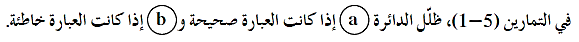 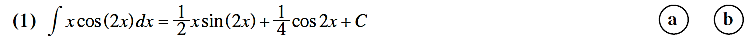 a
b
حاول مرة أخري
التكامل بالتجزيء (  5 - 7)
كراسة التمارين ص 18
21/03/2021 04:56 م
تمارين موضوعية
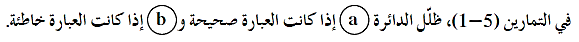 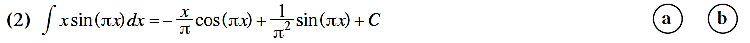 a
b
حاول مرة أخري
التكامل بالتجزيء (  5 - 7)
كراسة التمارين ص 18
21/03/2021 04:56 م
تمارين موضوعية
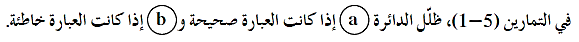 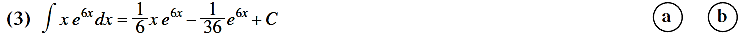 a
b
حاول مرة أخري
التكامل بالتجزيء (  5 - 7)
كراسة التمارين ص 18
21/03/2021 04:56 م
تمارين موضوعية
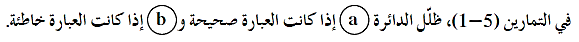 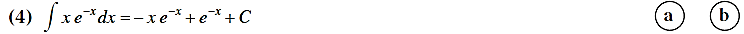 b
a
حاول مرة أخري
التكامل بالتجزيء (  5 - 7)
كراسة التمارين ص 18
21/03/2021 04:56 م
تمارين موضوعية
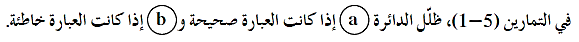 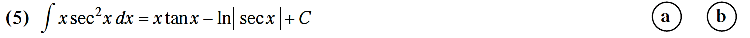 b
a
حاول مرة أخري
التكامل بالتجزيء (  5 - 7)
كراسة التمارين ص 18
21/03/2021 04:56 م
تمارين موضوعية
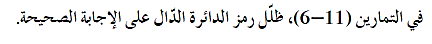 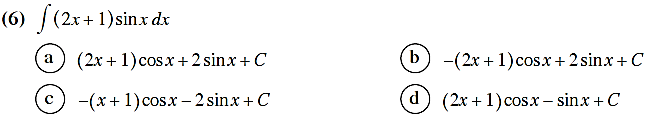 a
b
حاول مرة أخرى
d
c
حاول مرة أخرى
حاول مرة أخرى
التكامل بالتجزيء (  5 - 7)
كراسة التمارين ص 18
21/03/2021 04:56 م
تمارين موضوعية
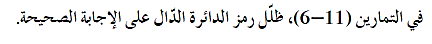 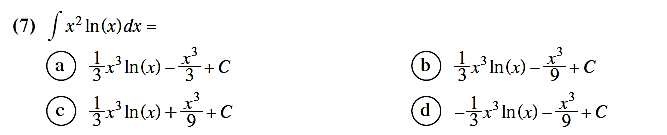 a
b
حاول مرة أخرى
d
c
حاول مرة أخرى
حاول مرة أخرى
التكامل بالتجزيء (  5 - 7)
كراسة التمارين ص 18
21/03/2021 04:56 م
تمارين موضوعية
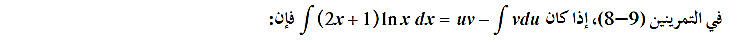 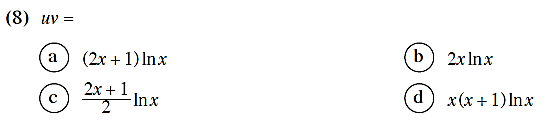 b
حاول مرة أخرى
a
حاول مرة أخرى
c
حاول مرة أخرى
d
التكامل بالتجزيء (  5 - 7)
كراسة التمارين ص 18
21/03/2021 04:56 م
تمارين موضوعية
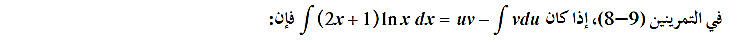 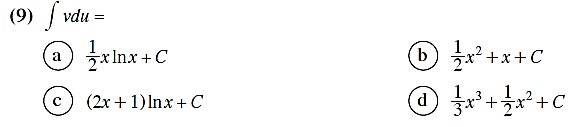 a
b
حاول مرة أخرى
d
c
حاول مرة أخرى
حاول مرة أخرى
التكامل بالتجزيء (  5 - 7)
كراسة التمارين ص 18
21/03/2021 04:56 م
تمارين موضوعية
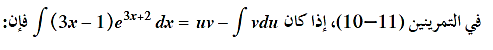 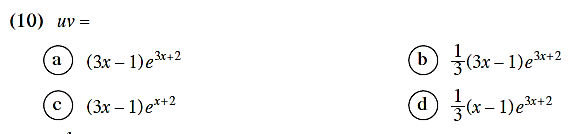 a
b
حاول مرة أخرى
d
c
حاول مرة أخرى
حاول مرة أخرى
التكامل بالتجزيء (  5 - 7)
كراسة التمارين ص 18
21/03/2021 04:56 م
تمارين موضوعية
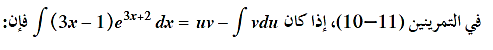 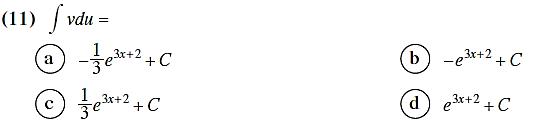 b
حاول مرة أخرى
a
حاول مرة أخرى
حاول مرة أخرى
c
d